INSTRUMENTAÇÃO
AULA 1
MEDIDAS E GRANDEZAS MECÂNICAS
O método experimental na engenharia
A resolução de problemas de engenharia envolve, geralmente, dois métodos distintos: o método teórico e o método experimental. A partir desta constatação, pode-se ir além e afirmar que teoria e experimentação se complementam. O engenheiro consciente deste fato será mais eficiente na resolução de problemas do que aquele que não dá a devida atenção a uma ou outra abordagem.
Os aspectos principais do método teórico são :
1. Os resultados são normalmente de uso geral;
2. É muito comum o uso de hipóteses simplificadoras (simplificações no modelo matemático );
3. Em alguns casos o método teórico resulta em problemas matemáticos complexos;
4. Não requer o uso de equipamentos de laboratório, apenas lápis, papel, calculadoras, computadores, etc;
5. Muitas vezes o tempo requerido para a solução do problema é menor, já que não é necessário construir modelos em escala ou dispositivos experimentais e realizar medidas.
Os principais aspectos do método experimental são:
1. Quase sempre os resultados aplicam-se somente ao sistema sendo testado;
2. Hipóteses simplificadoras não são necessárias caso se teste o sistema real;
3. Medidas bastante exatas são necessárias para se obter um retrato fiel do fenômeno em questão;
4. Requer a construção do sistema real ou de um modelo de teste;
5. O tempo requerido para a solução do problema é normalmente longo por envolver o projeto, construção e depuração do dispositivo experimental e realização das medidas propriamente ditas.
Os problemas que requerem o método experimental para a sua solução podem ser divididos em cinco tipos:
1. Testes de validade de previsões teóricas para se "refinar" uma teoria.
Exemplos: teste da resposta em freqüência de acoplamentos mecânicos para a determinação das freqüências de ressonância; verificações experimentais de modelos de turbulência.
2. Obtenção de uma correlação empírica em situações onde uma teoria satisfatória não existe.
Exemplos: determinação do fator de atrito em escoamentos turbulentos; determinação do coeficiente de transferência de calor por convecção no escoamento em um tubo (coeficiente de película).
3. Determinação de parâmetros do sistema e/ou do seu desempenho.
Exemplos: determinação do ponto de deformação plástica de ligas metálicas; obtenção da curva do coeficiente de descarga versus o número de Reynolds de um medidor de vazão por obstrução de área; determinação da eficiência térmica de uma turbina a vapor.
4. Estudo de fenômenos para se desenvolver uma teoria.
Exemplos: microscopia eletrônica de fissuras por fadiga em metais; experimentos sobre o comportamento das bolhas durante a ebulição sobre uma superfície.
5. Solução de equações matemáticas por meio de analogias.
Exemplos: experimentos com modelos em naftalina para se determinar o coeficiente de película de convecção (analogia entre transferência de massa e transferência de calor).
O engenheiro deve então estar familiarizado com os métodos e técnicas de medida e com a análise de dados experimentais. De maneira geral, pode-se afirmar que o engenheiro deve estar capacitado a executar três tarefas distintas:
1. O engenheiro deve especificar as variáveis físicas a serem investigadas e conhecer o papel destas no trabalho analítico posterior, a fim de projetar o experimento coerente;
2. O engenheiro deve conhecer os princípios básicos de funcionamento de uma larga gama de instrumentos para construir o aparato experimental;
3. O engenheiro deve ter uma compreensão profunda dos princípios físicos envolvidos nos fenômenos estudados, bem como das limitações dos dados experimentais, para que possa analisar os dados coletados.
Elementos funcionais e característicasoperacionais de instrumentos
O método experimental requer uso intensivo de instrumentos. Assim, é necessário que o engenheiro conheça as técnicas de medição, os instrumentos, a forma adequada de aplicá-los em seus aparatos experimentais e técnicas de processamento dos dados obtidos. Para entender o funcionamento de instrumentos de medição, ou mesmo projetar um instrumento, é necessário saber como eles são configurados a partir de elementos funcionais.
A configuração geral a partir de elementos funcionais deve ser aplicável aos sistemas de medição como um todo, não atendo-se a um equipamento específico. Muitas vezes, entretanto, não há uma única configuração possível para um certo instrumento.
A figura mostra apenas um dos vários arranjos possíveis. Ele inclui todos os elementos que executam as funções básicas consideradas necessárias para a constituição de qualquer instrumento.
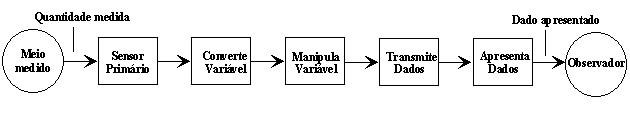 Esses elementos são:
Elemento sensor primário - aquele que primeiro recebe a informação do meio físico medido e gera um sinal de saída que depende de algum modo da quantidade medida.
Elemento conversor de variável - aquele que converte o sinal de saída do elemento sensor primário em um outro sinal mais apropriado para a medição, sem entretanto alterar a informação contida no sinal original.
Elemento manipulador de variável - aquele que opera uma mudança no valor numérico associado ao sinal de saída do elemento conversor de variável segundo uma regra precisamente definida, mantendo entretanto a natureza física do sinal.
Elemento transmissor de dados - aquele que transmite dados entre os elementos funcionais do sistema de medição quando estes se encontram fisicamente separados.
Elemento apresentador de dados - aquele que coloca os dados em uma forma reconhecida por um dos sentidos humanos (pelo observador) para efeito de monitoramento, controle ou análise.
Elemento armazenador/reprodutor de dados - aquele que armazena os dados de maneira não necessariamente reconhecida pelos sentidos humanos e que os apresenta (reproduz) a partir de um comando qualquer.
Uma outra configuração menos detalhada considera os sistemas de medição como contendo três partes:

Estágio sensor/transdutor - realiza a detecção da variável física e a converte em um sinal mais apropriado para medição, normalmente mecânico ou elétrico. O sensor deveria ser, idealmente, insensível a cada uma das outras possíveis entradas interferentes não desejadas, tais como: ruído, por definição um sinal não-desejável que varia (flutua) muito rapidamente; e o deslocamento (drift), um sinal não-desejável que varia lentamente.
Estágio intermediário - realiza uma modificação do sinal oriundo do estágio anterior através de amplificação, filtragem, etc. Isto é, o estágio intermediário deve realizar a transdução da informação para torná-la aceitável. Nele se realiza, por exemplo, a filtragem do sinal para remover ruídos, e a amplificação do sinal, isto é o aumento de sua potência.
Estágio final - realiza a apresentação final dos dados, o seu armazenamento e, se necessário, o controle da variável medida. Ou seja, no estágio final está o mostrador (ou display), o banco de memória onde dados são armazenados, o computador que fará o controle do processo, etc.
Como exemplo, pode-se considerar o manômetro de Bourdon
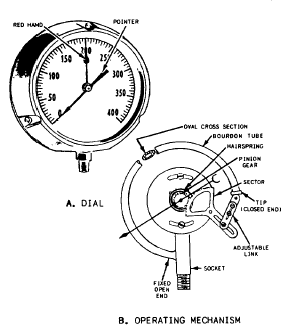 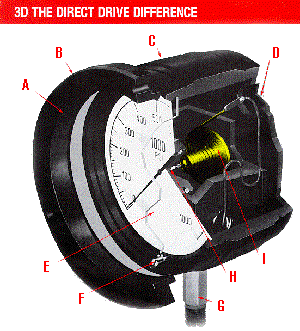 O meio medido é o fluido na tubulação ou reservatório no qual se instala o manômetro de bourdon, sendo a pressão deste fluido a quantidade medida.
apresentamos dois tipos de manômetros de Bourdon: no primeiro, à esquerda o elemento sensor primário também faz o papel de elemento de manipulação e transmissão do sinal; no segundo, está um outro manômetro Bourdon no qual o elemento que recebe a pressão é espiral (indicado pela letra I) e está diretamente conectado ao ponteiro.
De acordo com a primeira configuração geral de medição, que apresenta seis elementos funcionais, o tubo de Bourdon é o elemento sensor primário e o elemento conversor de variável, já que é nele que a pressão do fluido é sentida e convertida em um deslocamento. A articulação e o arco dentado equivalem ao elemento transmissor de dados onde o deslocamento do tubo de Bourdon é transmitido à engrenagem central através de um movimento giratório do arco dentado.
A engrenagem central e a mola representam o elemento manipulador de variável já que “amplificam” o movimento giratório do arco dentado transformando-o em um movimento giratório mais amplo da engrenagem. O ponteiro e a escala são o elemento apresentador de dados onde o movimento giratório da engrenagem central é apresentado como um valor correspondente de pressão compreensível para o observador.
Deve-se notar que neste exemplo simples não temos o elemento armazenador/reprodutor de dados.
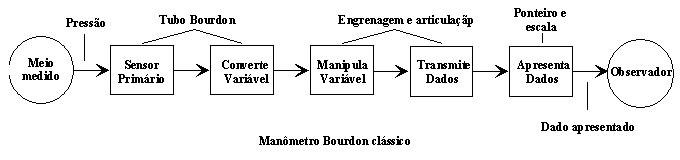 Em termos da segunda configuração funcional apresentada, que utiliza apenas três estágios funcionais, o tubo de Bourdon corresponde ao estágio detector/transdutor, já que ele converte o sinal de pressão em um deslocamento mecânico. O conjunto formado pela articulação, arco dentado, engrenagem central e mola corresponde ao estágio intermediário, onde o deslocamento do tubo de Bourdon é amplificado e transformado em um movimento giratório. O ponteiro e a escala correspondem ao estágio final já que fornecem uma indicação (um valor) da pressão agindo sobre o tubo de Bourdon.
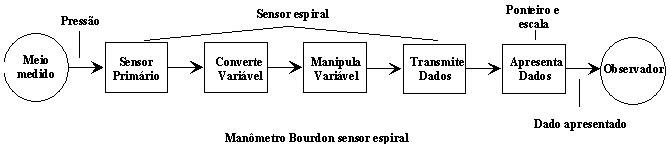 esquema exemplo de um medidor eletrônico de deformação (strain).
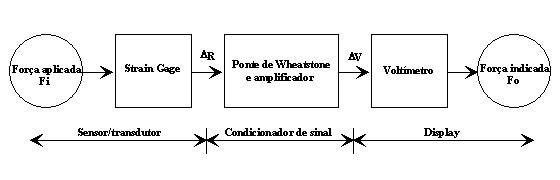